Использование технологии моделирования в экологическом образовании дошкольников
Воспитатель МБДОУ д/с «Полянка»
Береснева Н.П.
Р.п.Шаранга
2015 г.
Содержание
Введение
1.Моделирование в детском саду
2.Цель и задачи
3.Модели и требования к ним
4.Классификация моделей
5. Календари природы
6. Карты-схемы
7.Использование мнемотаблиц
 Заключение
 Литература
Наиболее благоприятным периодом для решения задач экологического воспитания является дошкольный возраст.        Маленький ребенок познает мир с открытой душой и сердцем. И то, как он будет относиться к этому миру, научится быть любящим и понимающим природу, воспринимающим себя как часть единой экологической системы, во многом зависит от взрослых, участвующих в его воспитании.
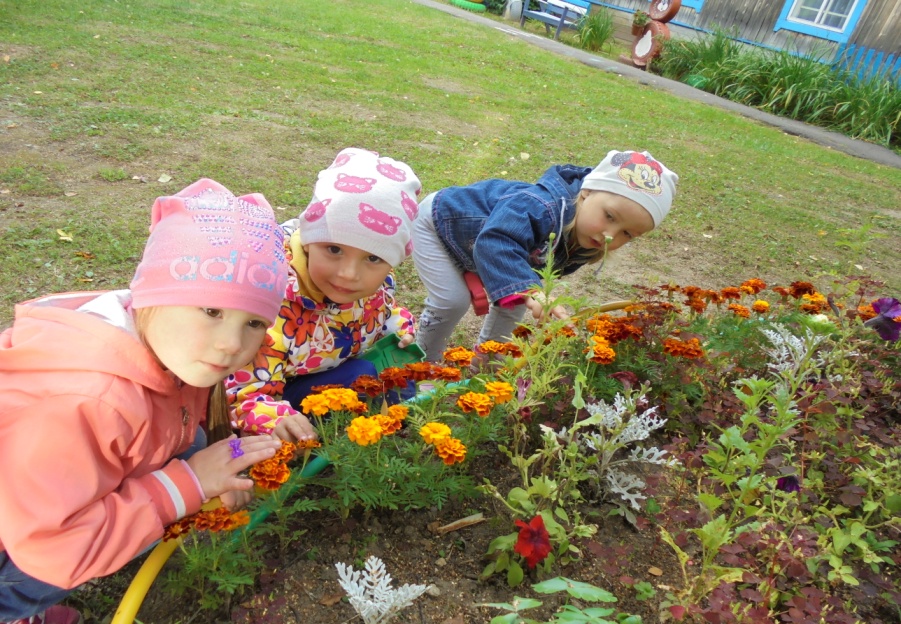 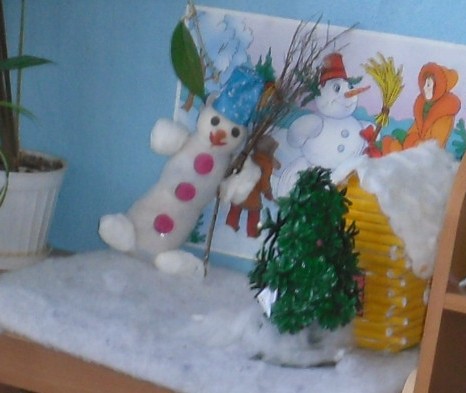 Моделирование в детском саду – это совместная деятельность воспитателя и дошкольника, направленная на создание и использование моделей.
 Моделирование основано на принципе замещения реальных объектов предметами, схематическими изображениями, знаками.
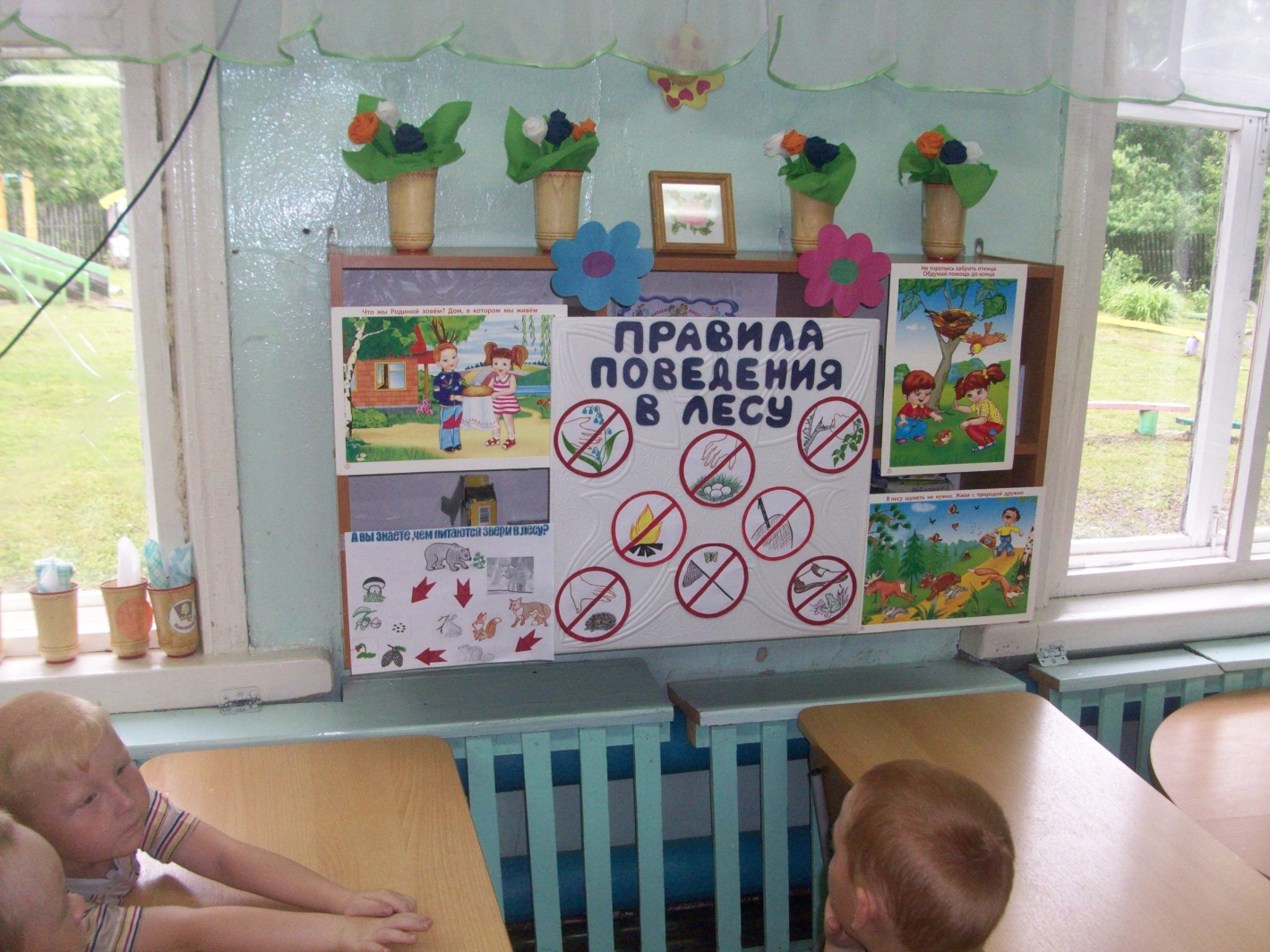 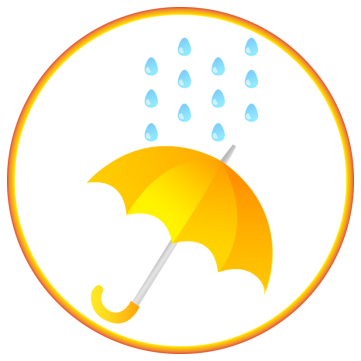 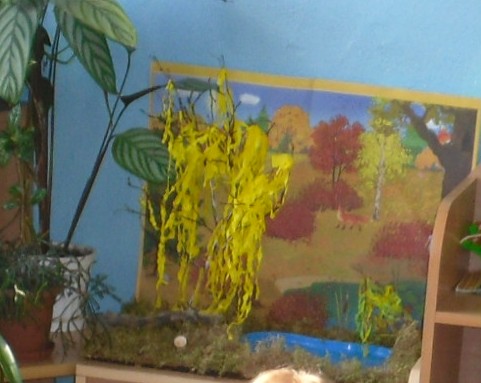 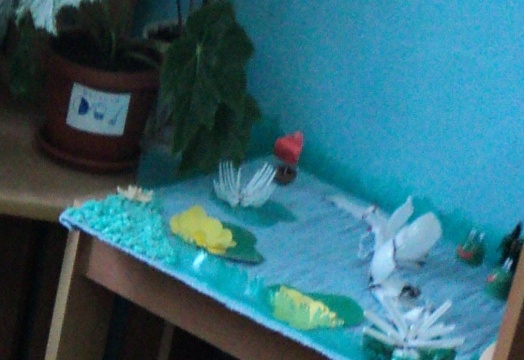 Цель моделирования в детском саду – обеспечение успешного усвоения детьми знаний об особенностях объектов природы, их структуре, связях и отношениях, существующих между ними. 
Использование метода моделирования в работе с детьми дошкольного возраста позволяет решить следующие задачи:
- развивает у детей умственную активность, сообразительность, наблюдательность, умение сравнивать;
- учит вычленять главные признаки предметов, классифицировать обьекты, выделять противоречивые свойства объекта;
- наглядно увидеть, понять связи и зависимость в окружающем мире;
- способствует развитию речевых навыков, психических процессов и в целом интеллектуальному развитию дошкольника.
Модель – система объектов или знаков, воспроизводящая некоторые существенные свойства системы-оригинала. Модель используется в качестве заместителя изучаемой системы. Модель упрощает структуру оригинала, она служит обобщённым отражением явления
Требования к модели:
 Модель должна отражать обобщенный образ и подходить к группе объектов.
 Раскрыть существенное в объекте.
 Замысел по созданию модели следует обсудить с детьми, чтобы она была им понятна.
Экологические модели можно классифицировать по разным основаниям:
- по характеру моделирования – модели объектов, процессов;
- по внешнему виду – плоскостные и объёмные;
- по месту расположения – настенные, настольные и напольные;
- по способу использования – статические и динамические и т. д.
В дошкольном обучении можно применять разные виды моделей
Типы календарей природы
I.Календари наблюдений за сезонными явлениями природы 
 II. Календари наблюдений за ростом и развитием растений

III. Календарь наблюдений за птицами
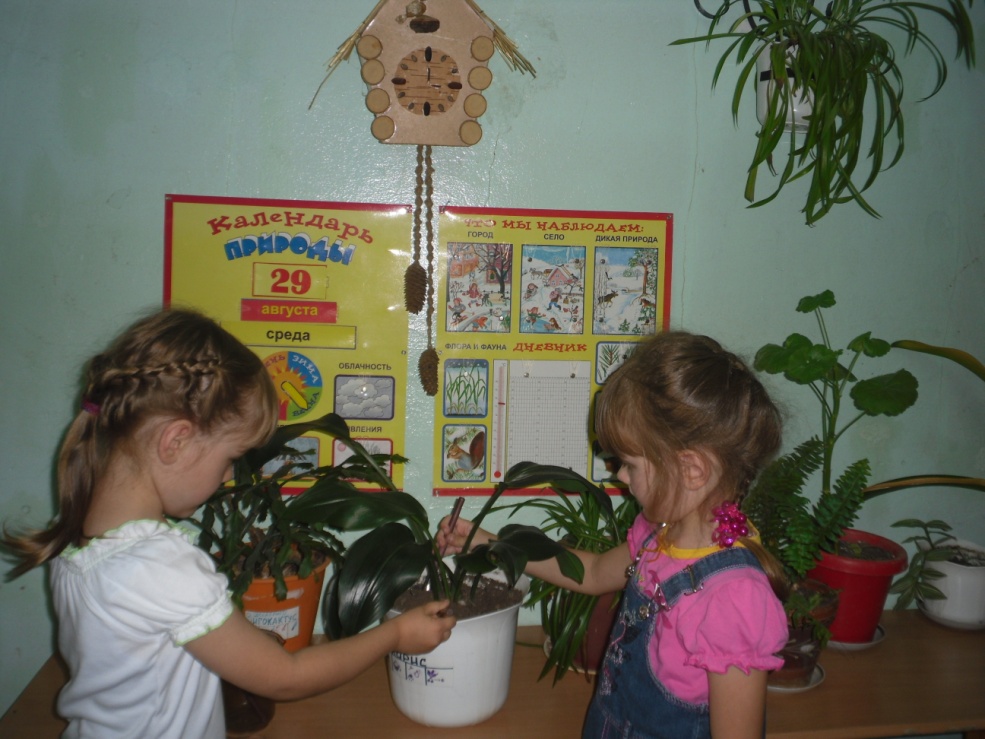 Карты-схемы
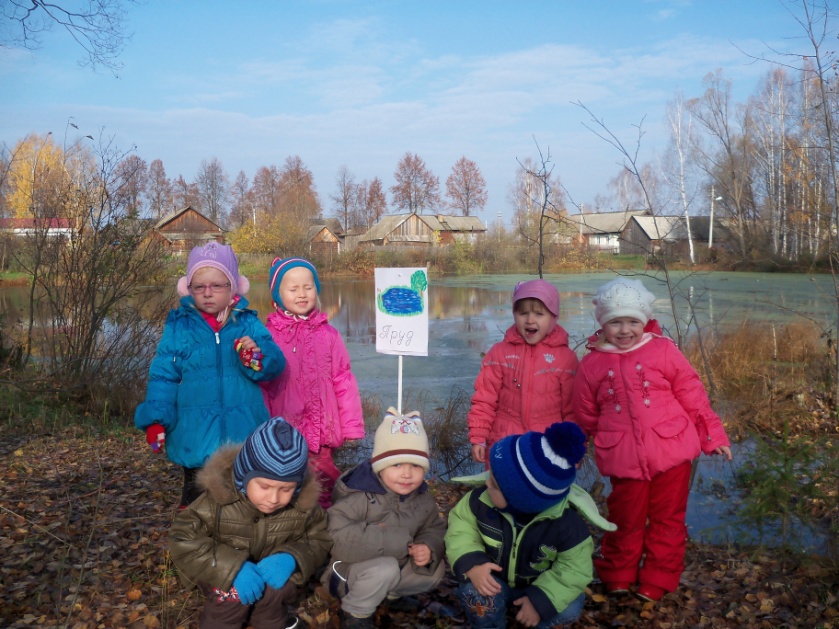 Графическое моделирование может быть использовано при составлении карты-схемы помещения группы, участка детского сада, территории ближайшего природного окружения. 
Составление карты-схемы особенно целесообразно при создании экологической тропы, определении маршрута в природу, по которому дети регулярно совершают прогулки и экскурсии.
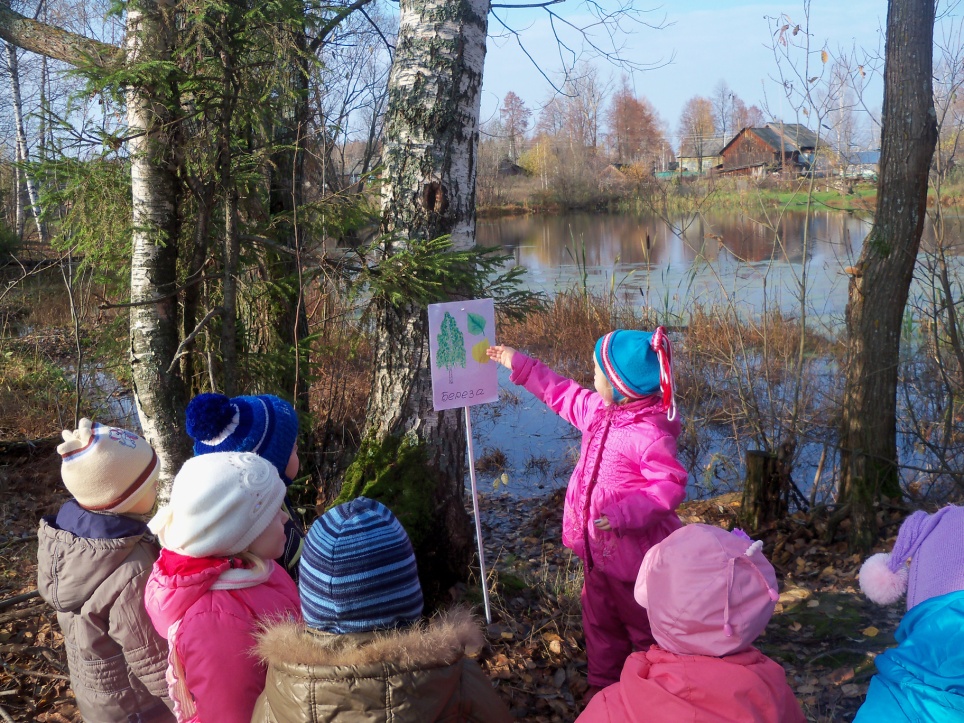 Использование мнемотаблиц
Мнемотаблица – это схема, в которую заложена определенная информация. Овладение приемами работы с мнемотаблицами значительно сокращает время обучения и одновременно решает задачи, направленные на:
- развитие основных психических процессов – памяти, внимания, образного мышления;
- перекодирование информации, т.е. преобразования из абстрактных символов в образы;
- развитие мелкой моторики рук при частичном или полном графическом воспроизведении.
Работа с мнемотаблицами
Этап 1: Рассматривание таблицы и разбор, что в ней изображено.
Этап 2: Осуществляется так называемое перекодирование информации, т.е. преобразование из абстрактных символов в образы.
Этап 3: После перекодировки осуществляется пересказ, т.е. происходит отработка метода заполнения.
Этап 4: Графическая зарисовка мнемотаблицы.
Этап 5: Каждая таблица может быть воспроизведена ребенком при ее показе ему.
Заключение
Таким образом, результаты  показывают, что применение метода моделирования при систематизации знаний дошкольников об окружающем дает ощутимые положительные результаты, а именно:
- позволяет выявить скрытые связи между явлениями и сделать их доступными пониманию ребенка;
- положительно влияет на развитие речи, обогащает словарный запас;
- улучшает понимание ребенком структуры и взаимосвязи составных частей объекта или явления;
- повышает наблюдательность ребенка, дает ему возможность заметить особенности окружающего мира;
- формирует цельное представление об экосистемах и временах года.
В результате освоения детьми дошкольного возраста моделирования значительно повышается уровень их экологической воспитанности, которая выражается, прежде всего, в качественно новом отношении к природе. 
   Моделирование позволяет дошкольникам овладеть умением экологически целесообразно вести себя в природе. Ребенок накапливает нравственно-ценностный опыт отношения к миру, что придает его деятельности гуманный характер.
Литература
1. Артемова Л.В. Окружающий мир в дидактических играх. – М., 1993 г.
2. Бондаренко Т.М. Экологические занятия с детьми 6-7 лет. Практическое пособие для воспитателей и методистов ДОУ. – В., 2004 г.
3. Маневцова Л.М., Саморукова П.Г. Мир природы и ребенок. Учебное пособие. – СПб, 1998 г.
 4. Как знакомить дошкольников с природой: Пособие для воспитателей детского сада/ А.А.Каменева и др.- М.,1983
5. Козлова С.А., Куликова Т.А. Дошкольная педагогика.- М.,2000
6. Кондратьева Н.Н. «Мы» Программа экологического образования детей. Санкт-Петербург «Детство-пресс», 2001
7. Николаева С.Н. Воспитание экологической культуры в дошкольном детстве. - М.,1995
8. Серебрякова Т.А. Экологическое образование в дошкольном возрасте.- М.,2006
9. Умственное воспитание детей дошкольного возраста./ Под ред. Н.Н.Поддьякова.-М.,1984
Спасибо за внимание!